SNAKEBITE
2 Categories of Snakes in the USA		(For our purposes)
Non-venomous Snakes

Venomous Snakes
Pit Vipers
Rattlesnakes
Copperheads
Water Moccasins
Coral Snakes
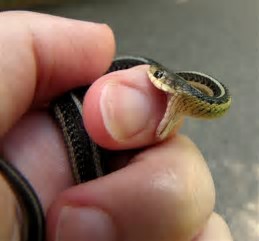 How to Tell the Difference
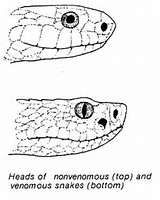 NON Venomous Snake
Rounded Head
Round Pupil


Pit Viper (Venomous)
Triangular Head
Elliptical Pupil
Pit between eye and nostril
How to Tell the Difference #2
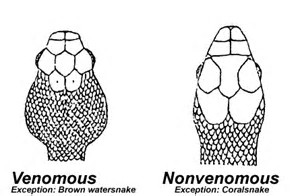 NON Venomous
Rounded Head




Venomous
Triangular or Arrowhead Head
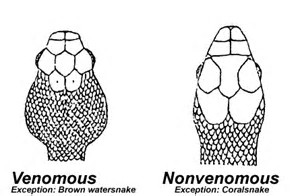 How to Tell the Difference #3		For the Foolhardy
NON Venomous
	Split Tail Plates
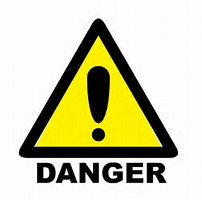 Venomous
	Single Tail Plates
Eastern Diamondback Rattlesnake
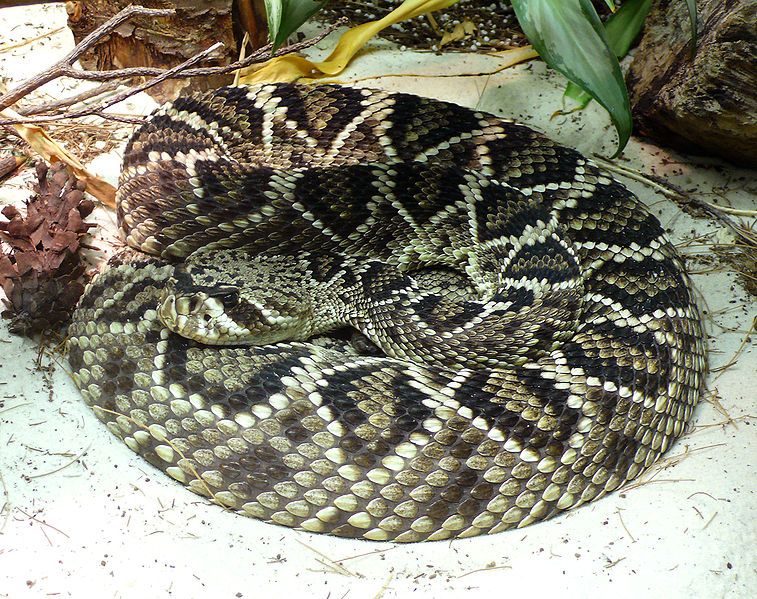 Copperhead
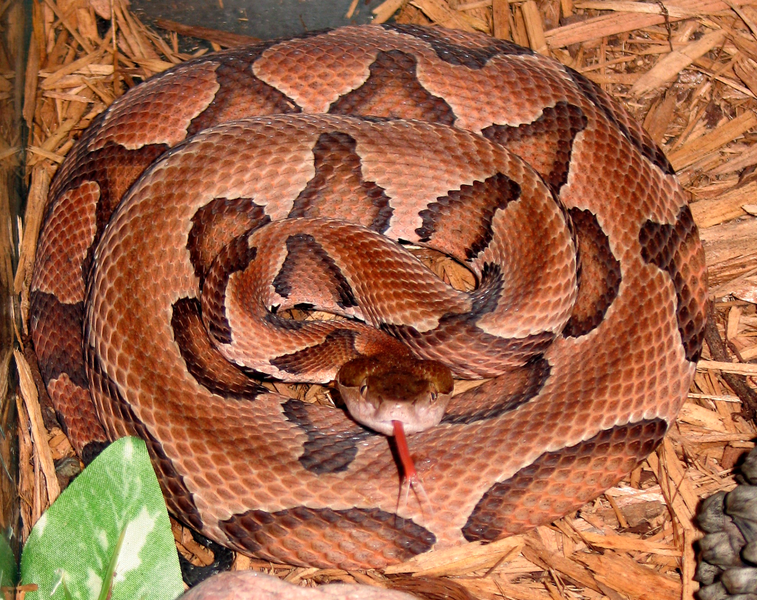 Water Moccasin
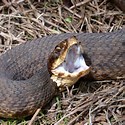 Coral Snake	“Red next to yellow, You’re a dead fellow”
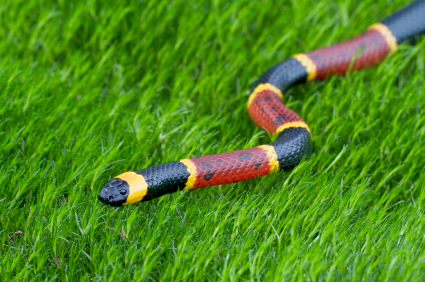 Where Do We Find Snakes?
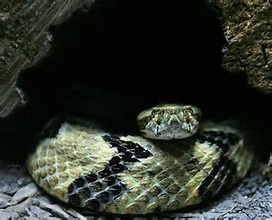 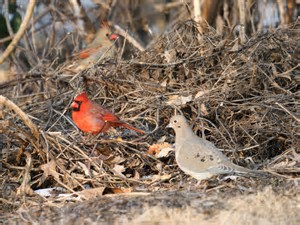 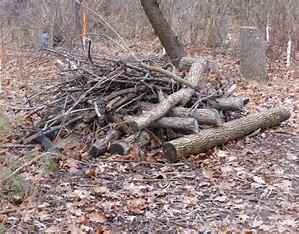 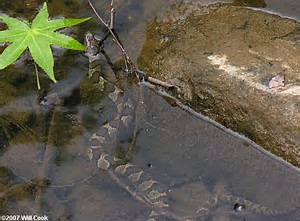 So, You Are Bitten By a Snake
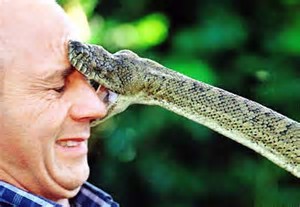 Pit Viper
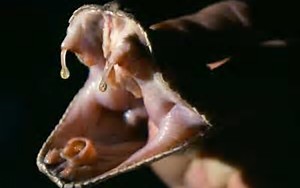 It Will Leave a Mark!
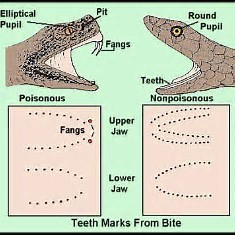 So, What is the Risk?
8,000 venomous snakebites per year in US
8 deaths
Almost ALL people live DESPITE what is done to them
Who is Bitten?		Hey ya’ll watch this!
Majority of snakebites occur during intentional interaction with snake
White males 25-34 years old
Alcohol and/or drugs impairment are common
Frequently occur while trying to catch or kill a wild snake
Where is the bite?
Intentional Interaction
Upper extremities
Accidental contact with snake
Lower extremities (foot and ankle)
What Affects Severity of Bite
Don’t despair, all is not lost	
Dry bite
No venom is injected
You are injected with venom – what affects the outcome
Size and age of snake (young snakes can be worse than older snakes)
When was snake’s last meal
Threat perceived by the snake
Emotional state of snake
Size and age of the victim
Signs and Symptoms of Snakebite
Severe pain at bite site 
 Redness and swelling
Puncture wound
Numbness and tingling
Nausea or vomiting
Breathing difficulty
Vision disturbance
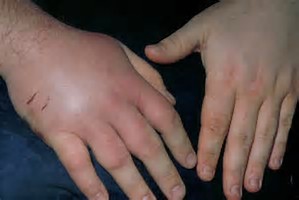 Treatment of Snakebite
Don’t get anyone else bitten!!
Lay the person down
Bite at level of heart
Keep calm and at rest
Treat the wound with usual first aid measures
Apply a splint 
Remove tight clothing, shoes or jewelry
Evacuate on a Stretcher!
Call 911
No, No, No……NEVER!
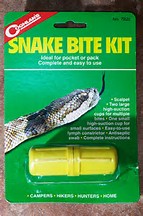 Do Not:
Molest the snake
Delay medical attention
Apply a tourniquet or constricting band
Perform kitchen-table surgery (No “X” over the bite)
Suck out the venom
Apply ice
Give alcohol as painkiller (It really isn’t snake bite medicine)